Fig. 1. Consort flow diagram depicting flow of study subjects.
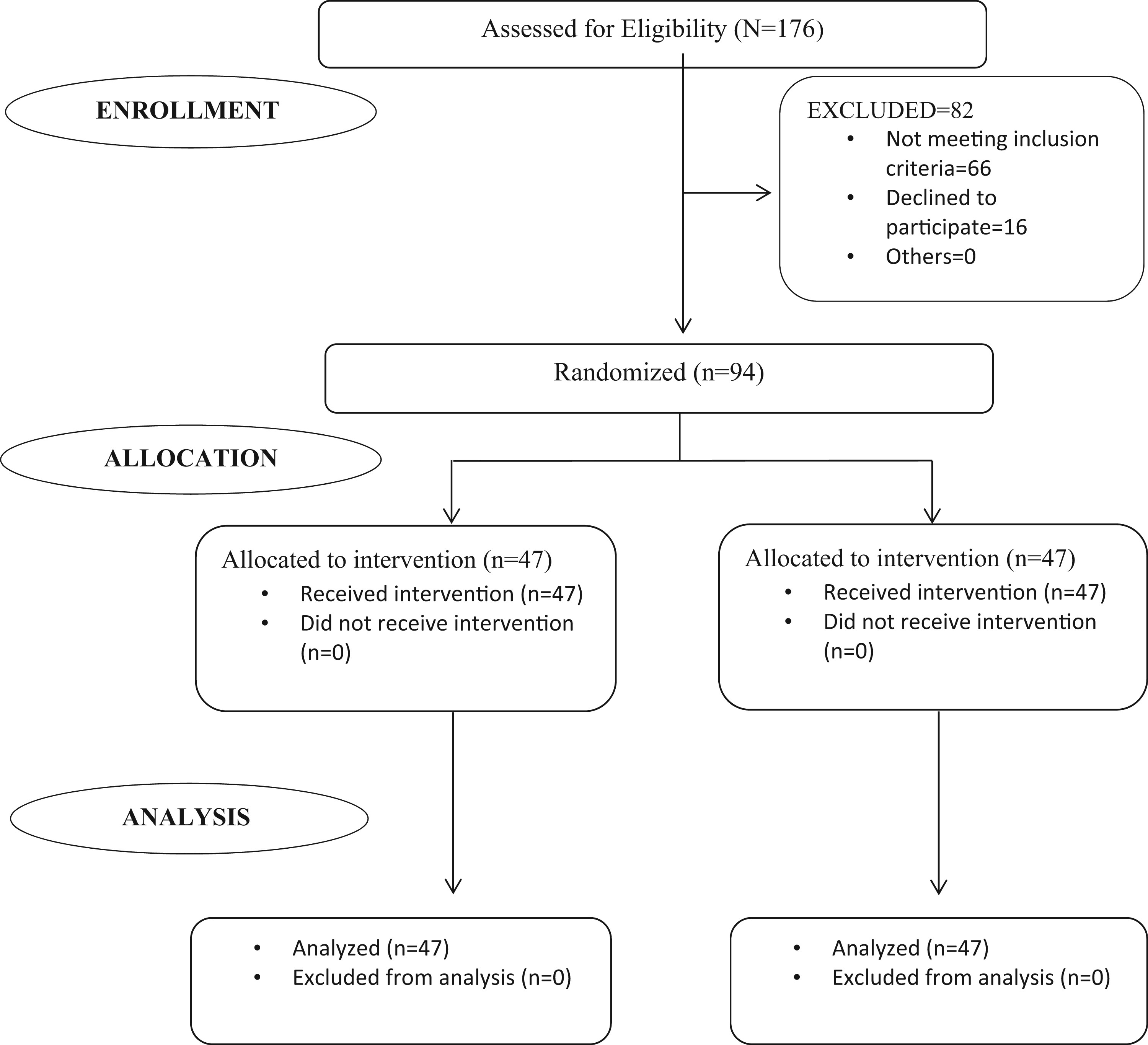 J Trop Pediatr, Volume 63, Issue 1, February 2017, Pages 30–35, https://doi.org/10.1093/tropej/fmw045
The content of this slide may be subject to copyright: please see the slide notes for details.
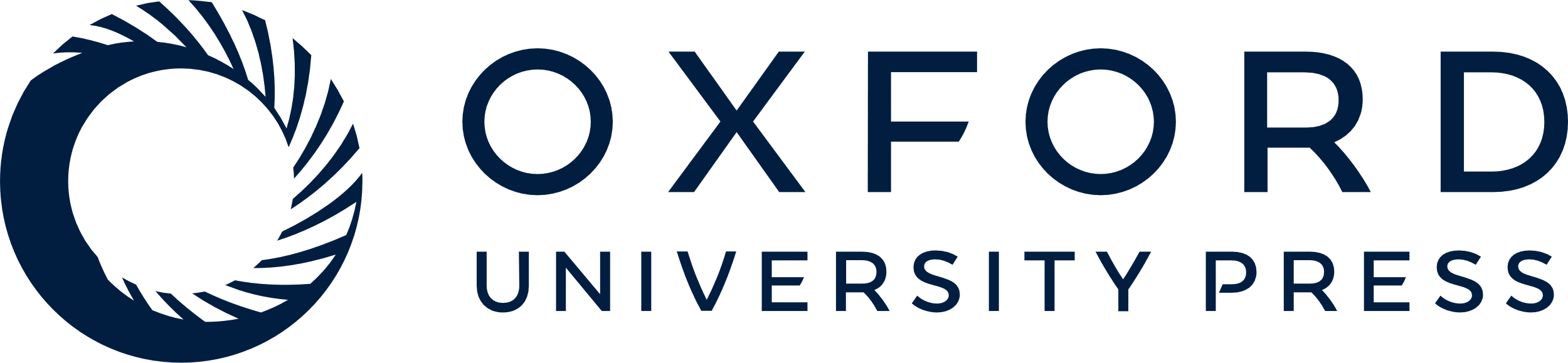 [Speaker Notes: Fig. 1. Consort flow diagram depicting flow of study subjects. 


Unless provided in the caption above, the following copyright applies to the content of this slide: © The Author [2016]. Published by Oxford University Press. All rights reserved. For Permissions, please email: journals.permissions@oup.com]